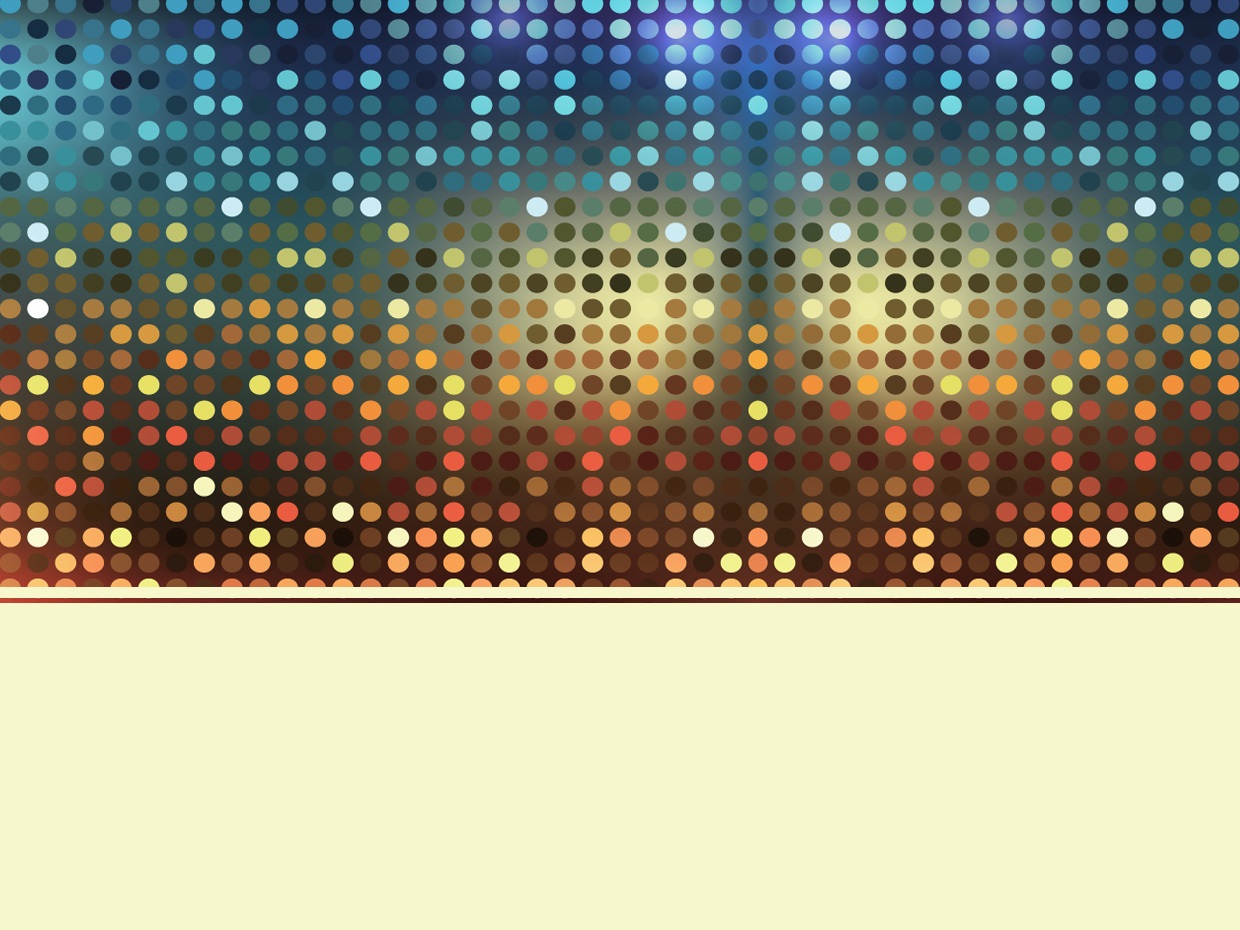 БЮДЖЕТ ДЛЯ ГРАЖДАН по Решению Собрания депутатов Болдыревского сельского поселения от 27.12.2016 № 21«О бюджете Болдыревского сельского поселения Родионово-Несветайского района на 2017 год и на плановый период 2018 и 2019 годов»
Что такое «Бюджет для граждан?»«Бюджет  для  граждан» познакомит  вас  с  положениями  основного  финансового документа Болдыревского сельского поселения на предстоящие три года: 2017-2019 годы.	Представленная информация предназначена для широкого круга пользователей и будет интересна и полезна как студентам, педагогам, врачам, молодым семьям, так и пенсионерам и другим категориям населения, так как бюджет поселения затрагивает интересы каждого  жителя Болдыревского сельского поселения. Мы постарались в доступной и понятной для граждан форме показать основные характеристики бюджета поселения.
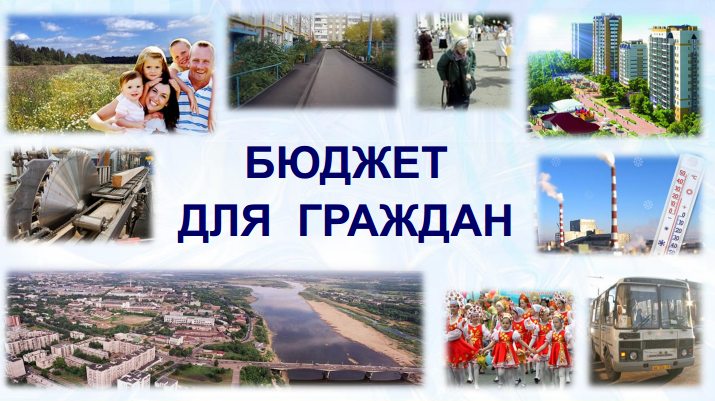 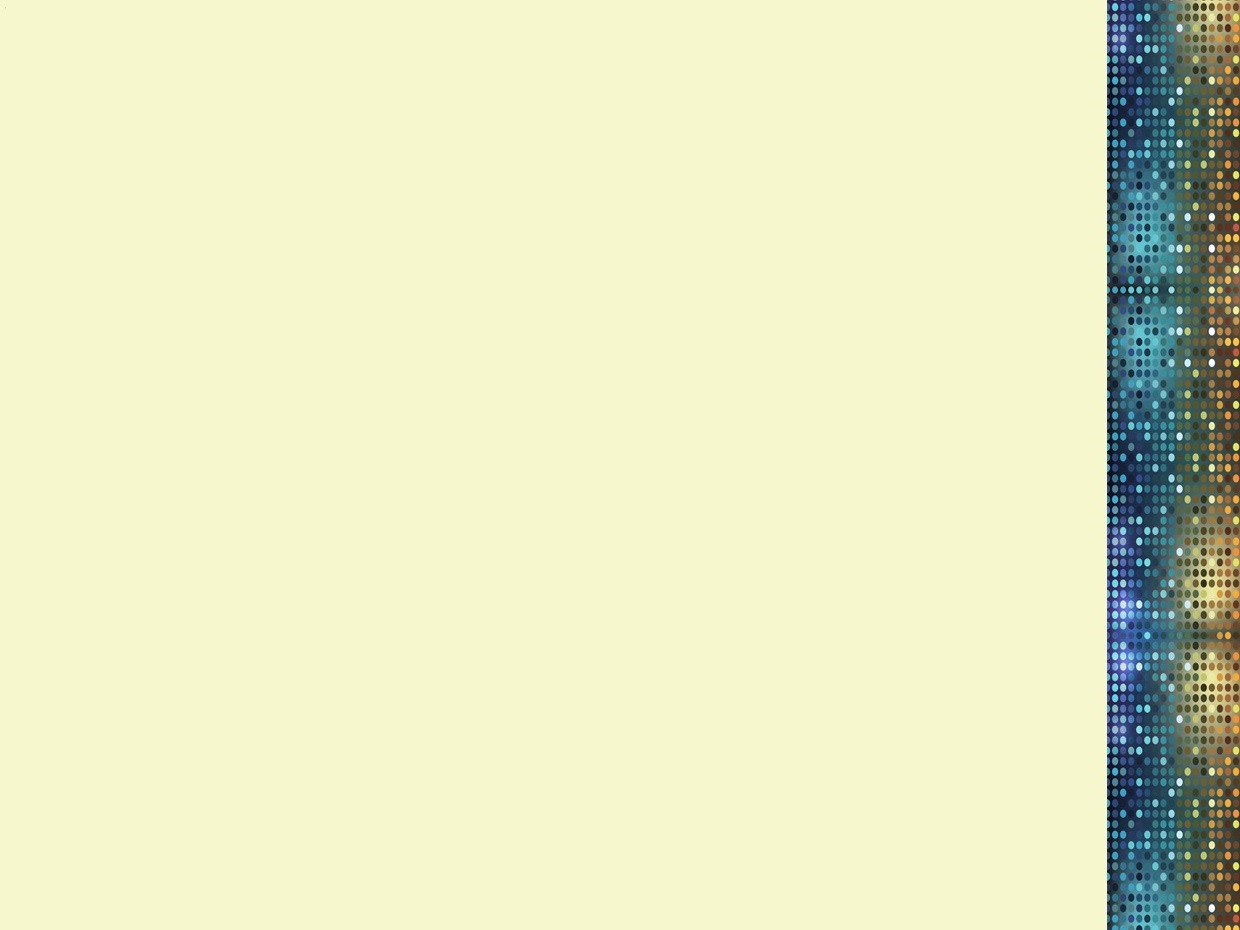 Уважаемые жители Болдыревского сельского поселения!
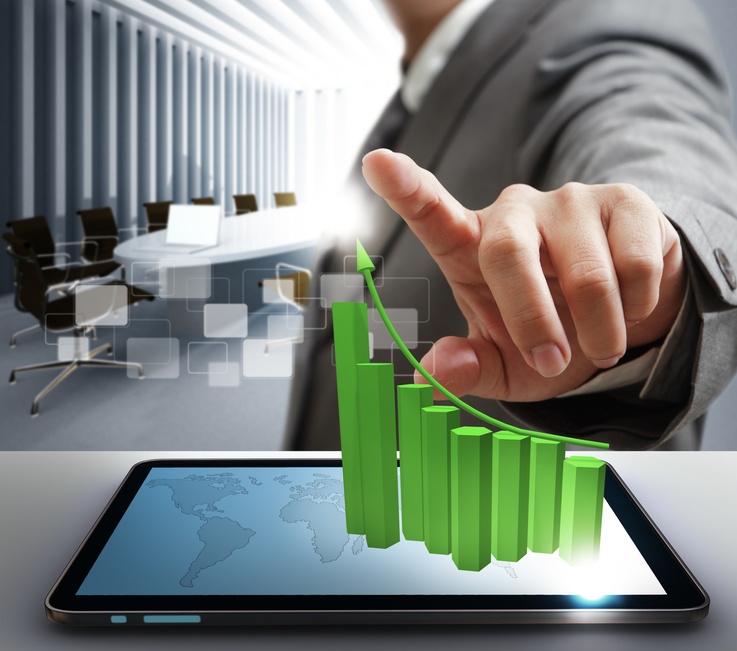 Бюджет играет центральную роль в экономике поселения и решении различных проблем в его развитии. Внимательное изучение бюджета дает представление о намерениях власти, ее политике, распределении ею финансовых ресурсов. Благодаря анализу бюджета можно установить, как распределяются денежные средства, расходуются ли они по назначению. Именно поэтому пришло время для опубликования простого и доступного для каждого гражданина анализа бюджета и бюджетных процессов. И мы надеемся что данная презентация послужит обеспечению роста интереса граждан к вопросам не только фактического  использования бюджетных средств, но и к процессу непосредственного формирования проекта бюджета на очередной год и плановый период. Ведь только при наличии у граждан чувства собственной причастности к бюджетному процессу и возможности высказать свое мнение можно рассчитывать на то, что население будет добросовестно участвовать и в формировании бюджета,  и его исполнении.
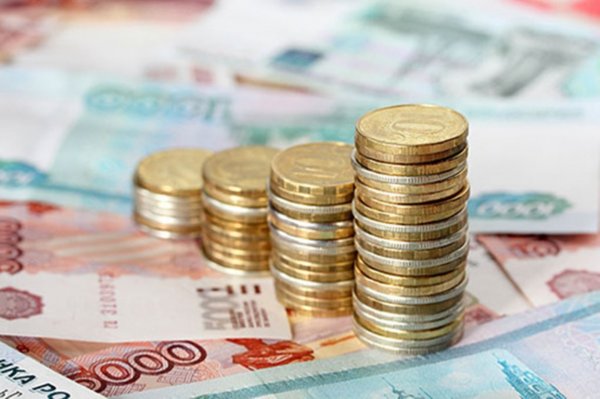 Что такое бюджет?
Бюджет (от старонормандского bougette – кошель, сумка, кожаный мешок) – форма образования и расходования денежных средств, предназначенных для финансового обеспечения задач и функций государства и местного самоуправления.
Бюджет - это план доходов и расходов. Каждый житель Болдыревского сельского поселения является участником формирования этого плана, с одной стороны как налогоплательщик, наполняя доходы бюджета, с другой – он получает часть расходов как потребитель общественных услуг. Граждане – и как налогоплательщики и как потребители услуг- должны быть уверенны в том, что передаваемые ими в распоряжение государства средства используются прозрачно и эффективно, приносят конкретные результаты как для общества в целом так и для каждой семьи, для каждого человека.
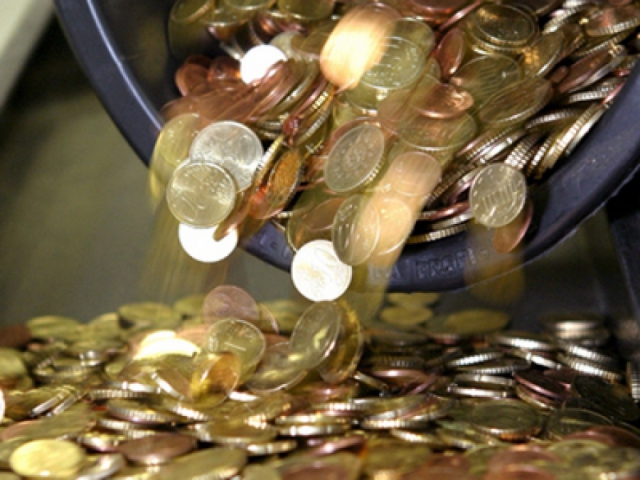 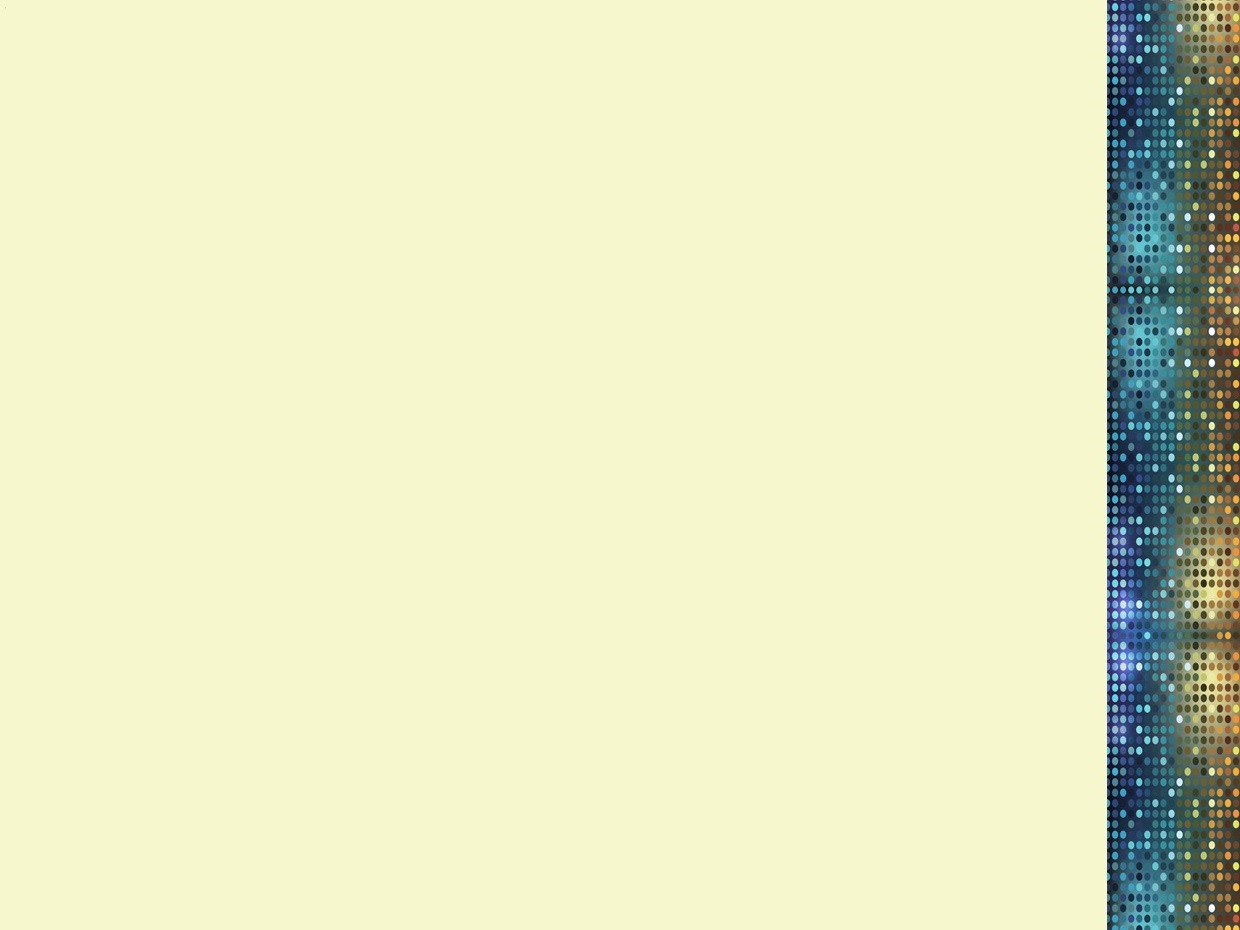 Бюджет состоит из двух частей — доходной и расходной.
ДОХОДЫ
это поступающие в бюджет денежные средства (налоги юридических и физических лиц, доходы от использования имущества, административные платежи и сборы, безвозмездные поступления)
РАСХОДЫ
это выплачиваемые из бюджета денежные средства (благоустройство, содержание муниципальных учреждений, развитие физической культуры и спорта, капитальное строительство и другие расходы)
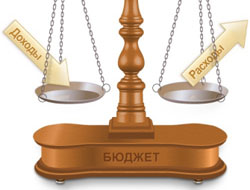 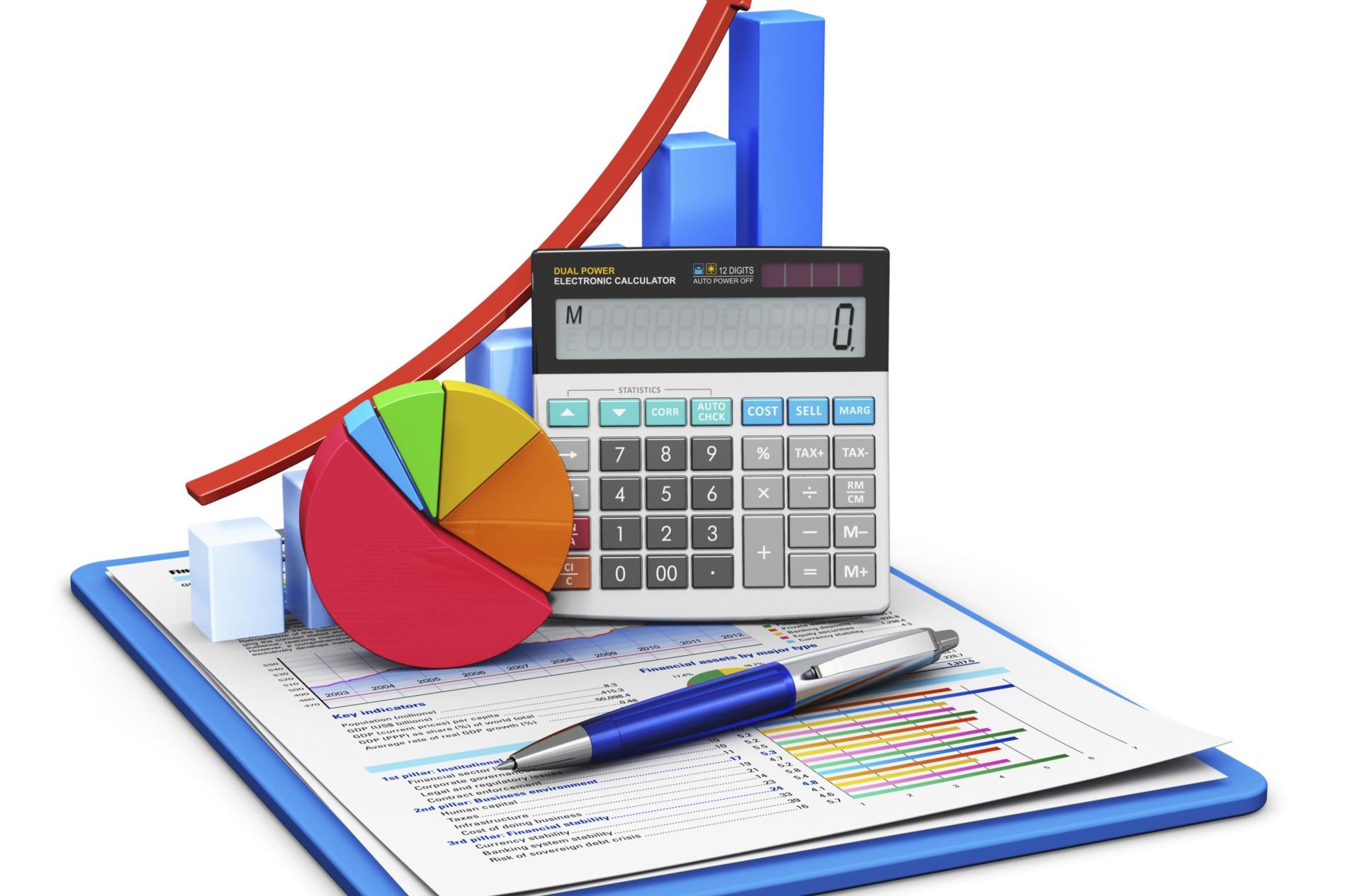 Превышение доходов над расходами или профицит.
Профицитный бюджет складывается когда прогнозируемые доходы фактически превышают  запланированные расходы
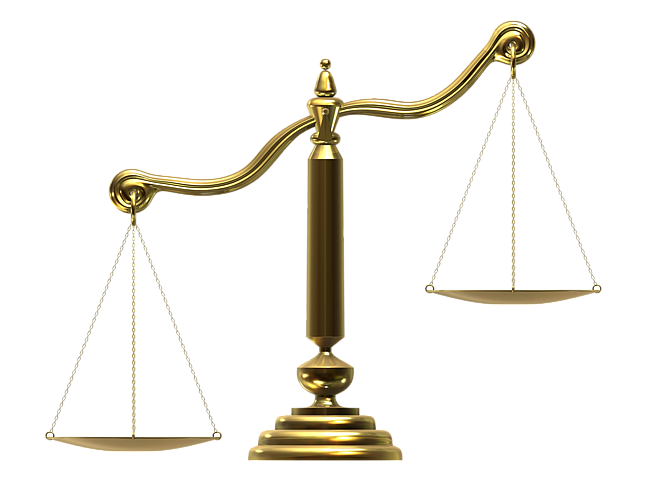 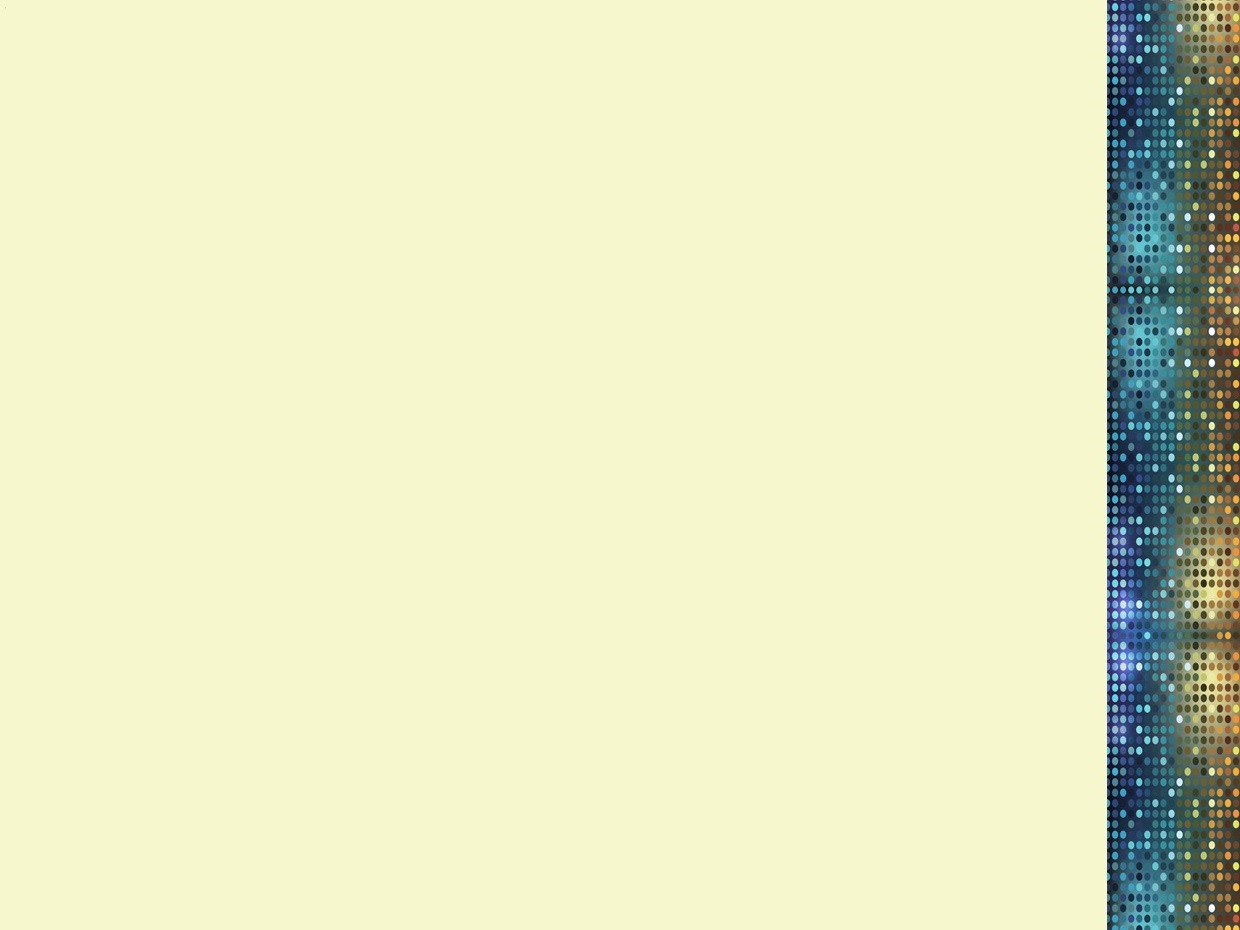 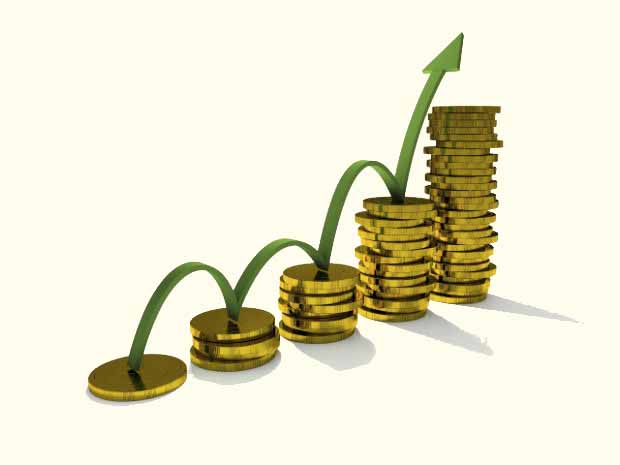 Если расходная часть бюджета превышает доходную, то бюджет формируется с
ДЕФИЦИТОМ
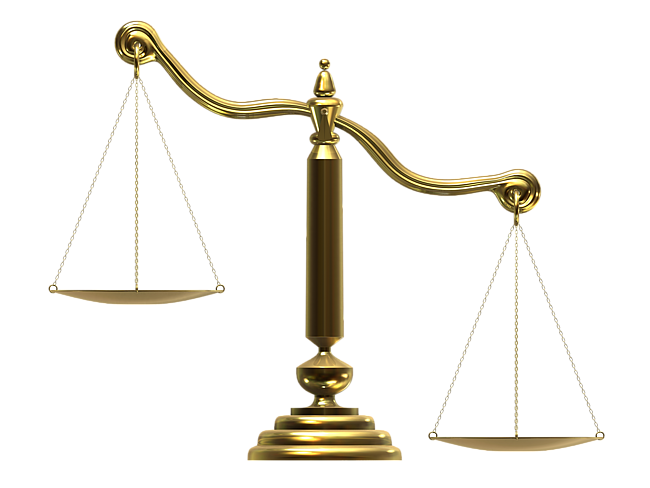 Сбалансированность бюджета по доходам и расходам – основополагающее требование, предъявляемое к органам, составляющим и утверждающим бюджет.
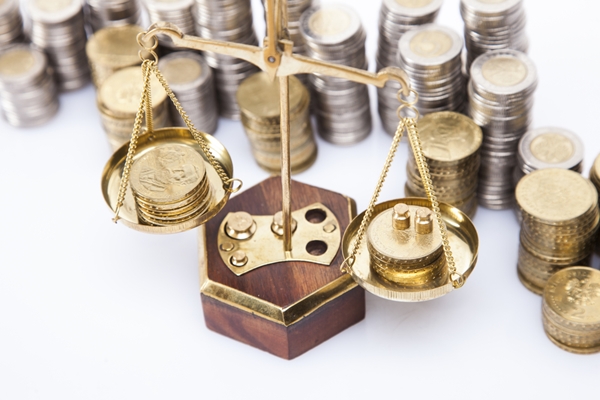 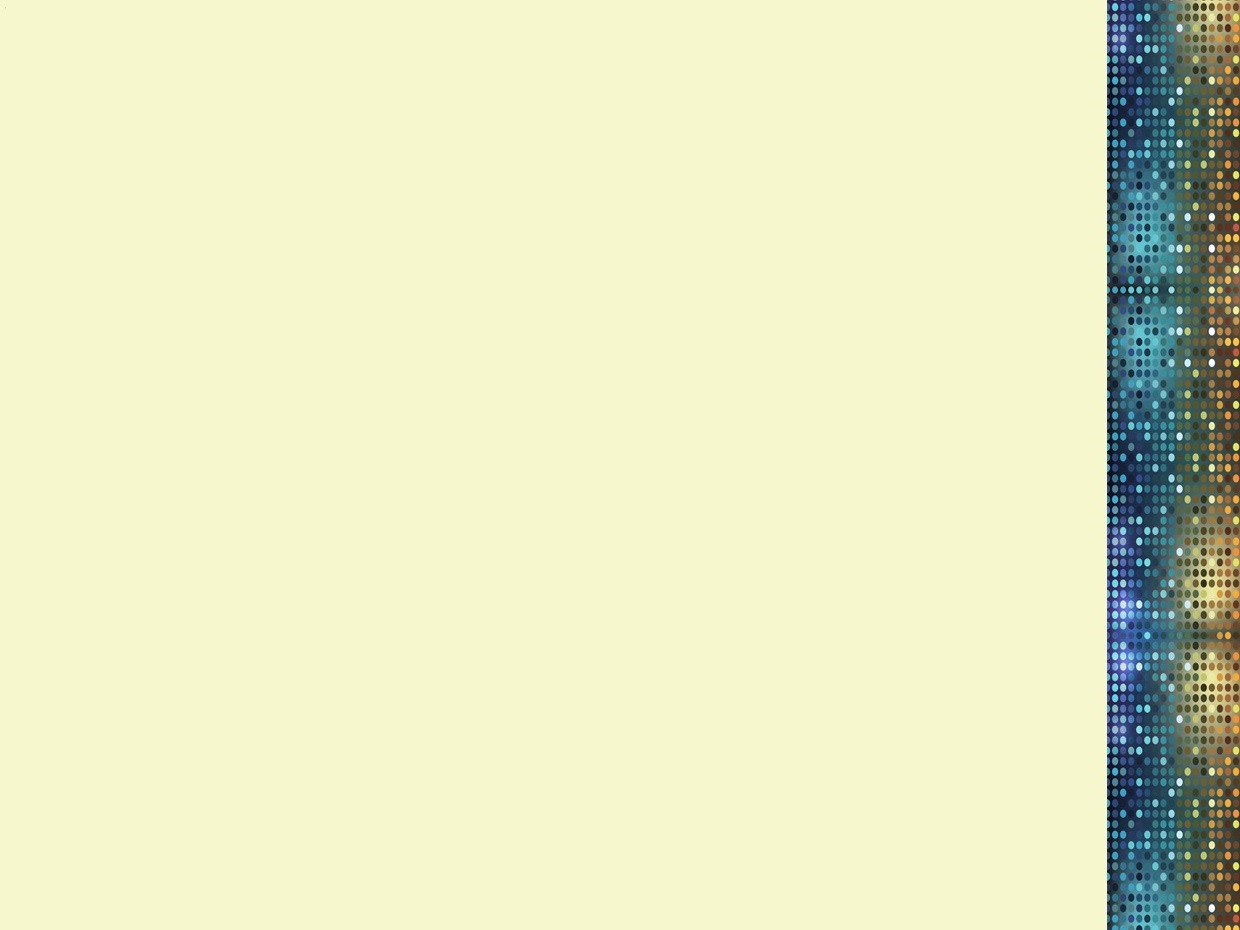 На чем основывается проект бюджета?
Составление проекта бюджета основывается на
Основной текст
1
2
3
4
Постановлении «Об основных направлениях бюджетной политики  и основных направлениях налоговой политики»
Бюджетном послании Президента Российской Федерации
Муниципа-льных программах Болдыревс-кого сельского поселения
Прогнозе социально-экономичес-кого развития
Основные принципы
4
3
1
2
Заработная плата работников культуры  планируется с учетом положений  Указов Президента Российской Федерации от 
7 мая 2012 года
Публичные нормативные обязательств предусматри-ваются в полном объеме, исходя из действующих нормативных правовых актов
Увеличение действующих или принятие новых расходных обязательств рассматривается только в пределах имеющихся финансовых ресурсов
Планируется включить расходы на реализацию 8 муниципальных программ
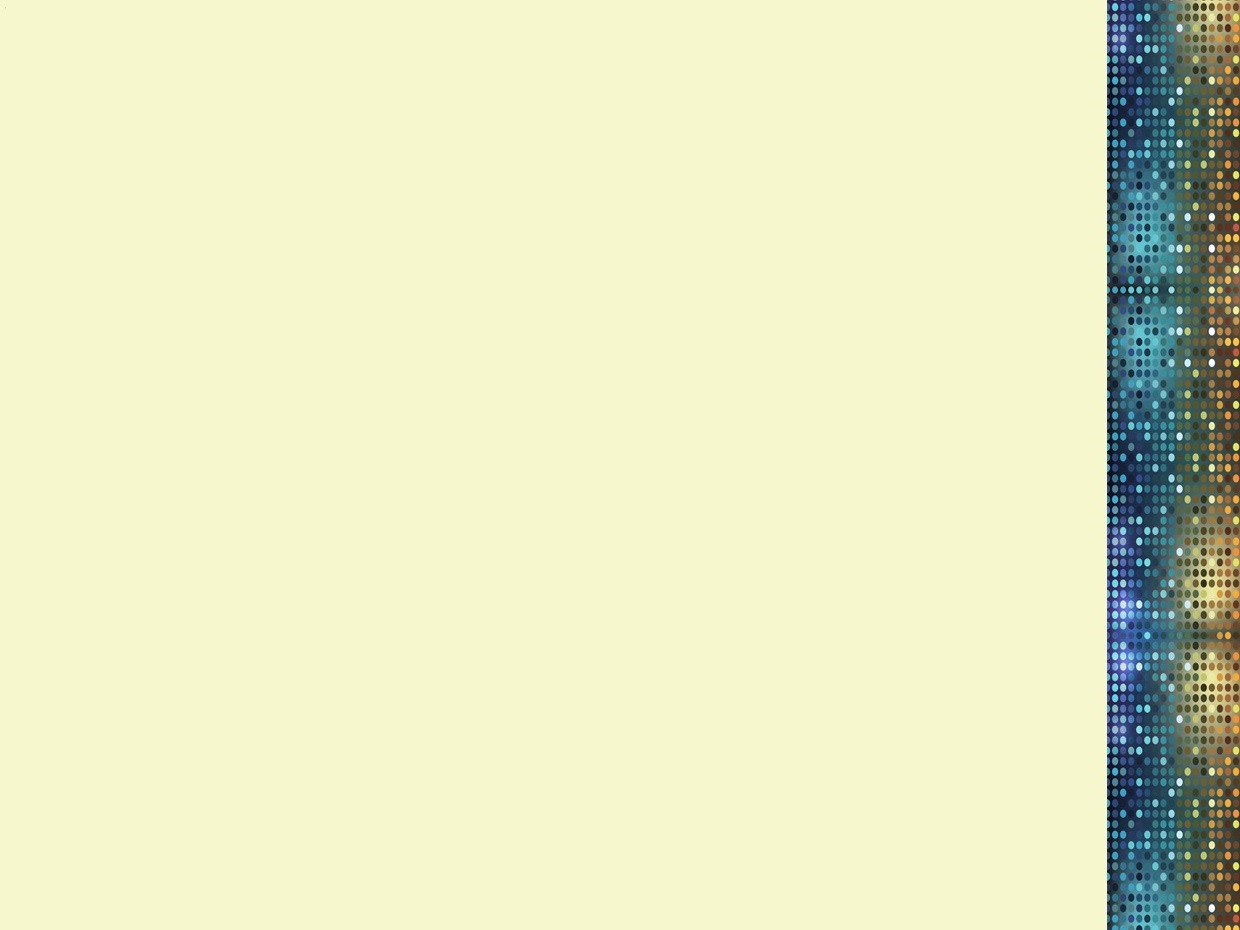 СТРУКТУРА ДОХОДОВ  БЮДЖЕТА ПОСЕЛЕНИЯ НА 2017 ГОД, тыс. руб.
Прогноз налоговых и неналоговых доходов бюджета Болдыревского сельского поселения на период 2017 - 2019 годов, тыс. рублей
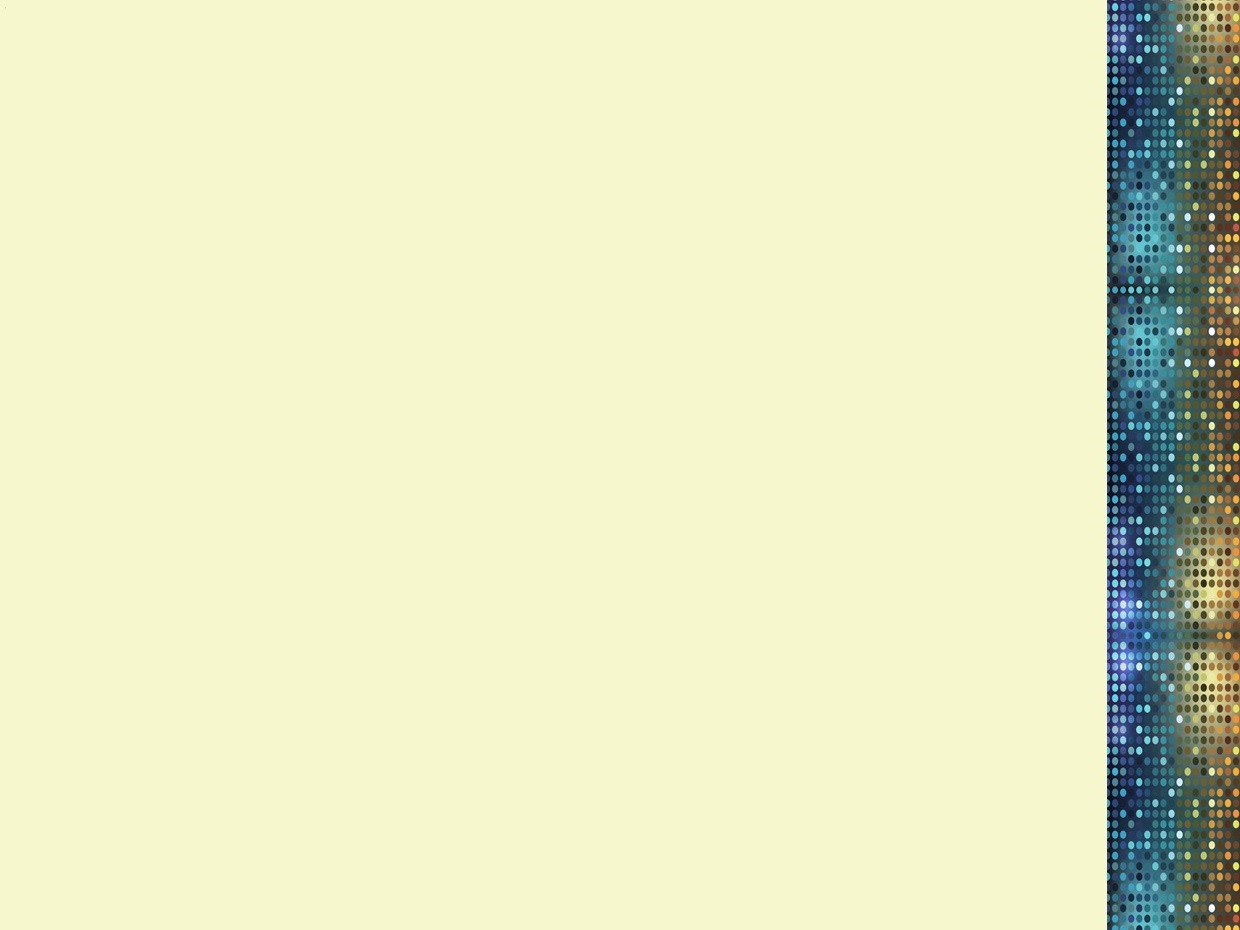 Объем расходов бюджета Болдыревского сельского поселения на 2017-2019 годы, тыс.рублей
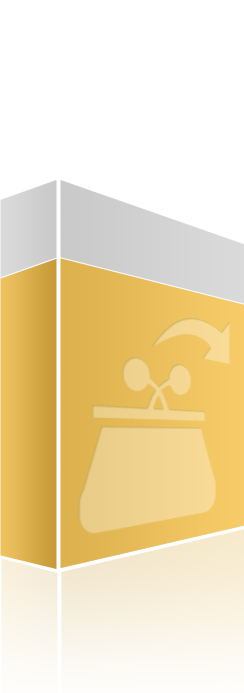 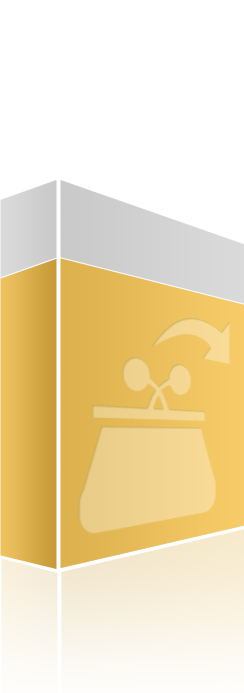 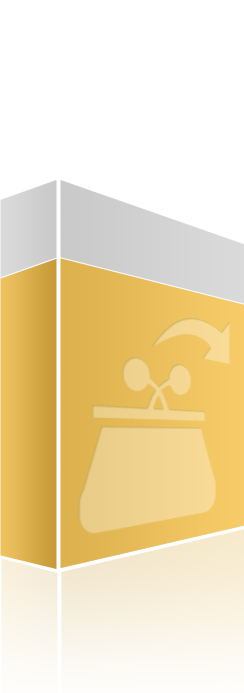 2019 год
2017 год
2018 год
7753,7
7420,7
7430,1
СТРУКТУРА РАСХОДОВ  БЮДЖЕТА ПОСЕЛЕНИЯ НА 2017 ГОД, (тыс. руб.)
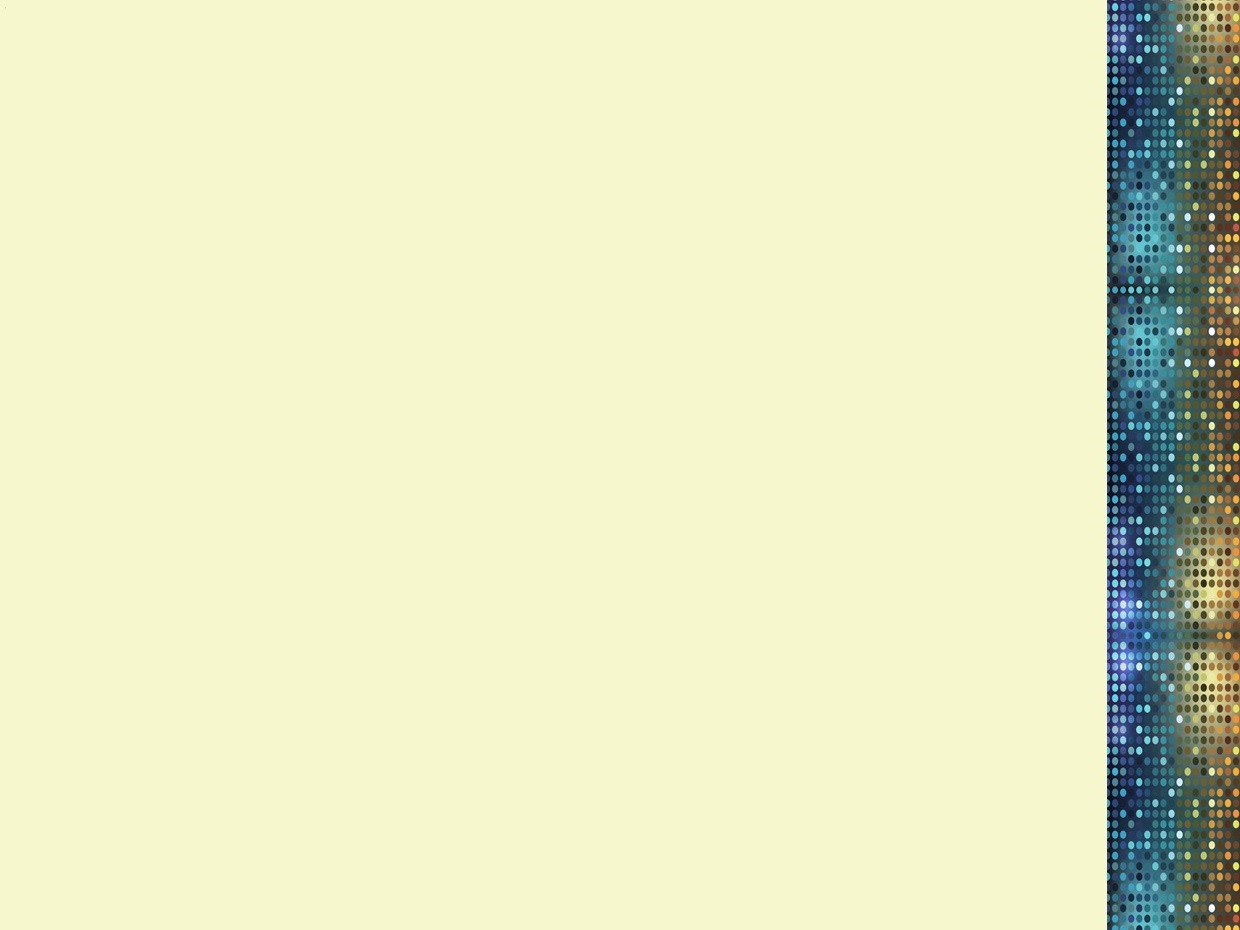 Параметры бюджета Болдыревского сельского поселения на 2017-2019 годы, тыс.рублей
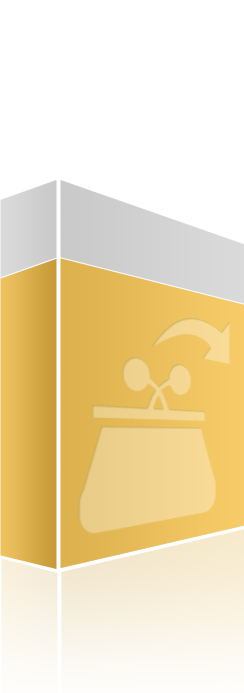 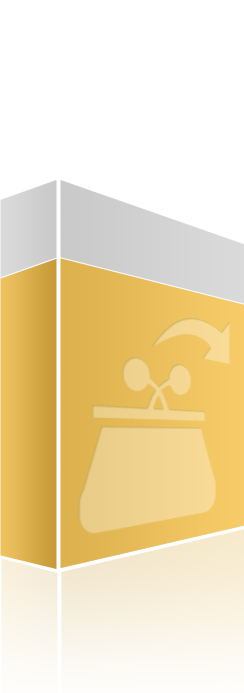 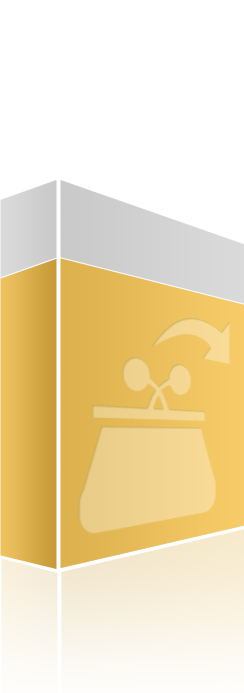 2019 год
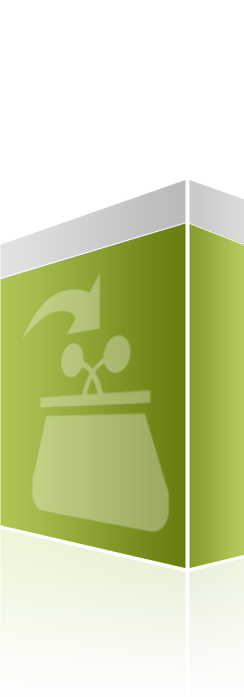 2017 год
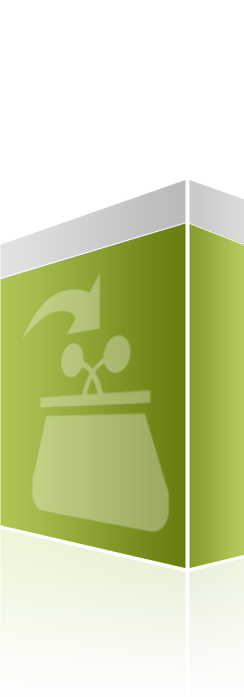 2018 год
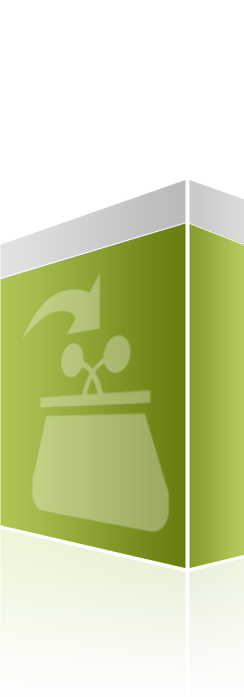 Расходы
Доходы
Расходы
Доходы
Доходы
Расходы
6903,9
6886,5
7241,6
7430,1
7753,7
7420,7
Дефицит  
526,2
Дефицит 
 512,1
Дефицит  534,2
Контактная информация
Администрация Болдыревского сельского поселения Родионово-Несветайского района Ростовской области

Адрес: 346598, Ростовская область Родионово-Несветайский район, х.Болдыревка, ул. Октябрьская,26   
   тел. (86340) 25-3-70, факс 25-3-24
E-mail:sp33350@donpac.ru


Режим работы:
Понедельник-пятница с 8.00 до 16.00 часов
Перерыв на обед с 12.00 до 13.00 часов
Суббота-воскресенье выходной
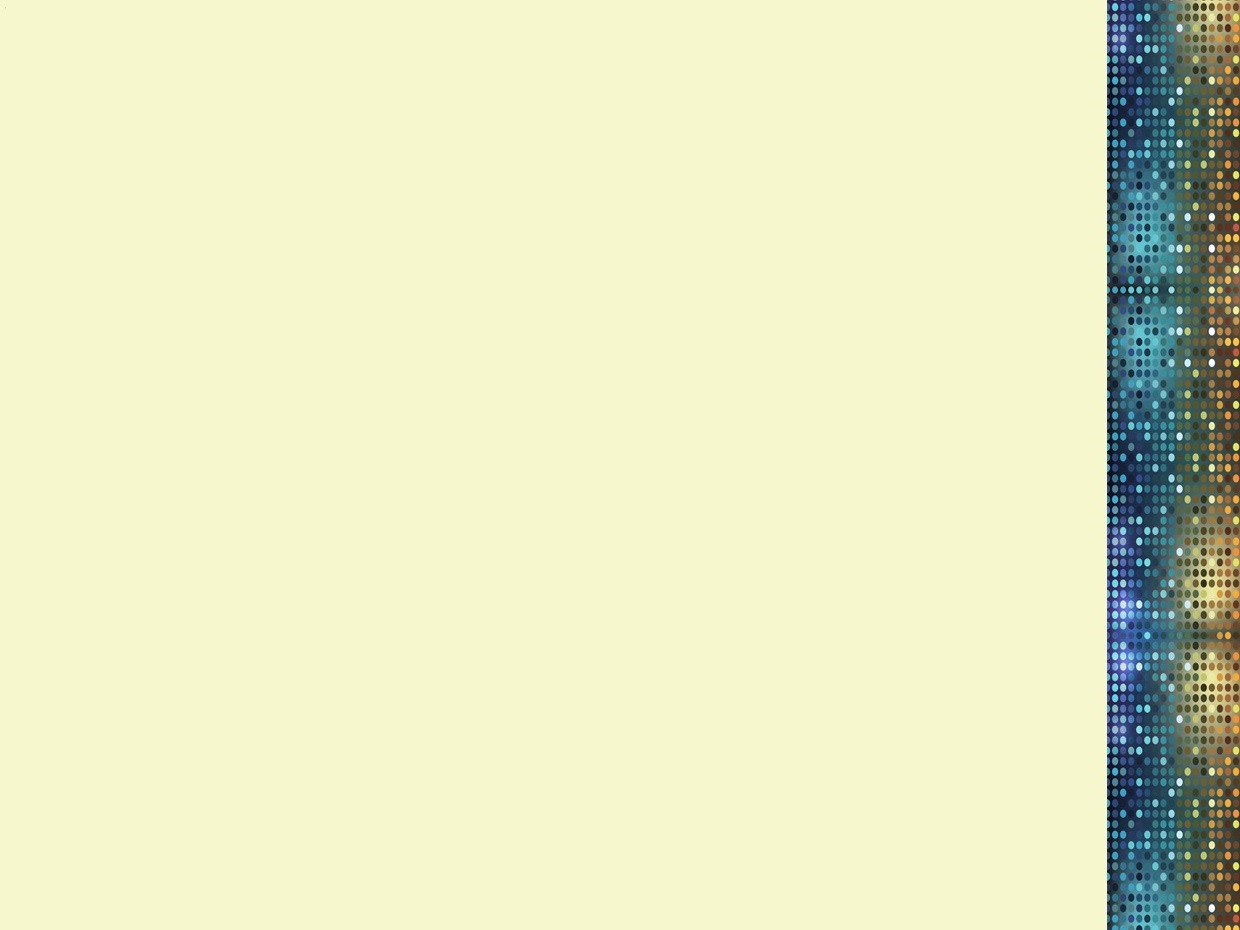 СПАСИБО ЗА ВНИМАНИЕ!
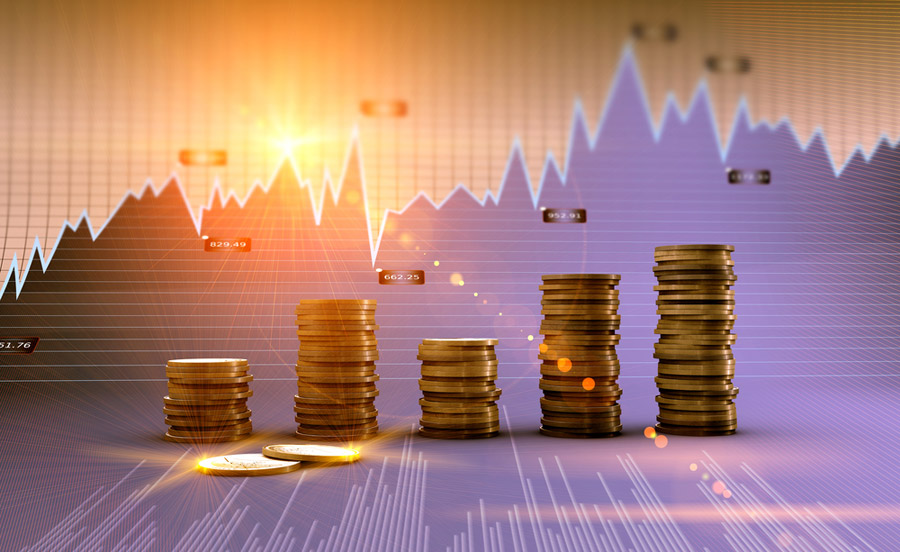